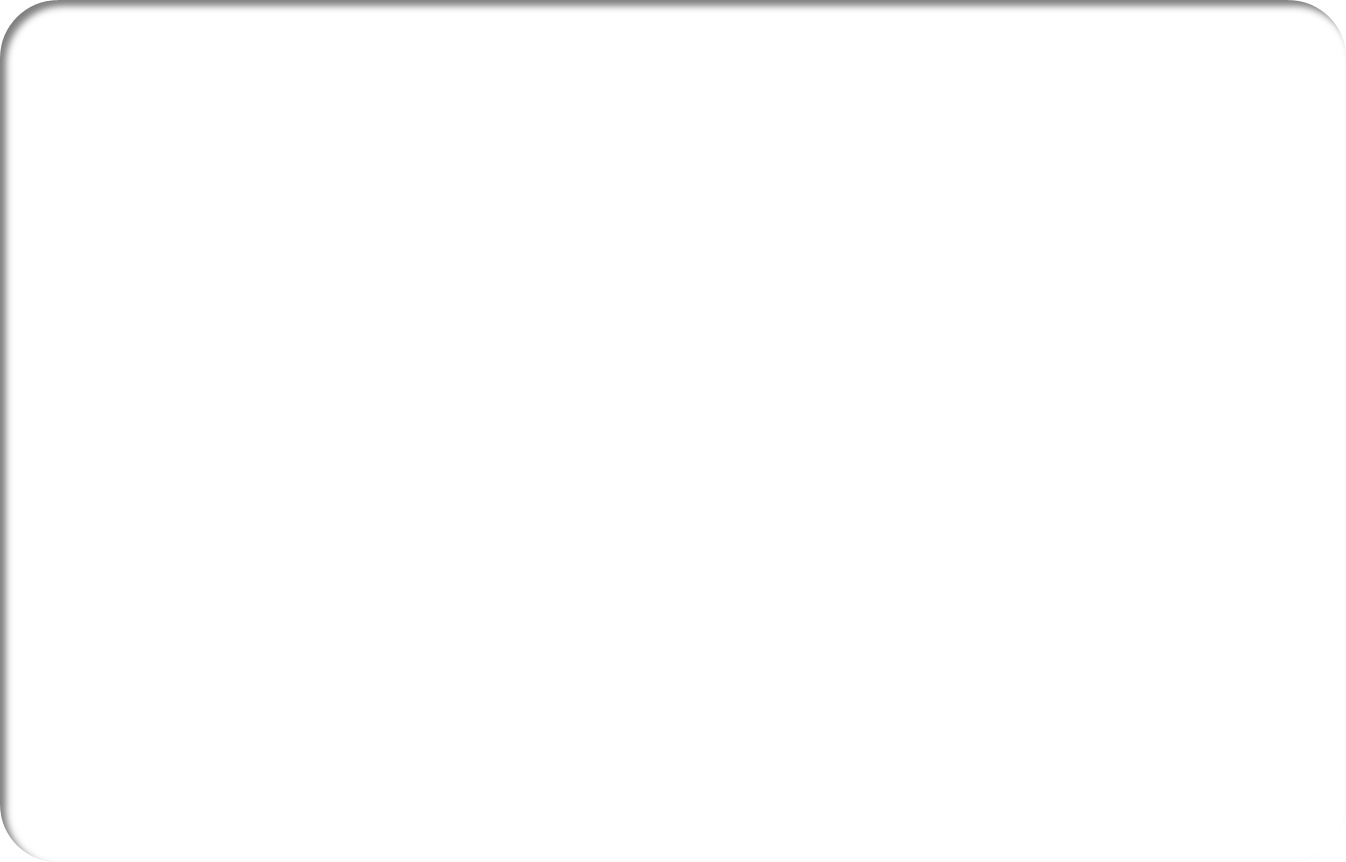 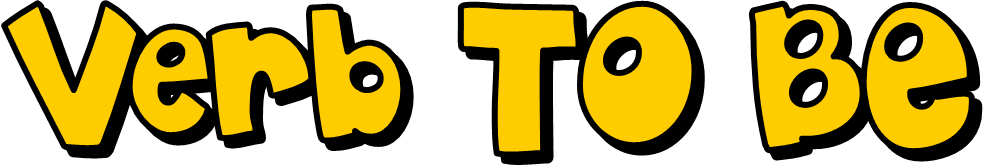 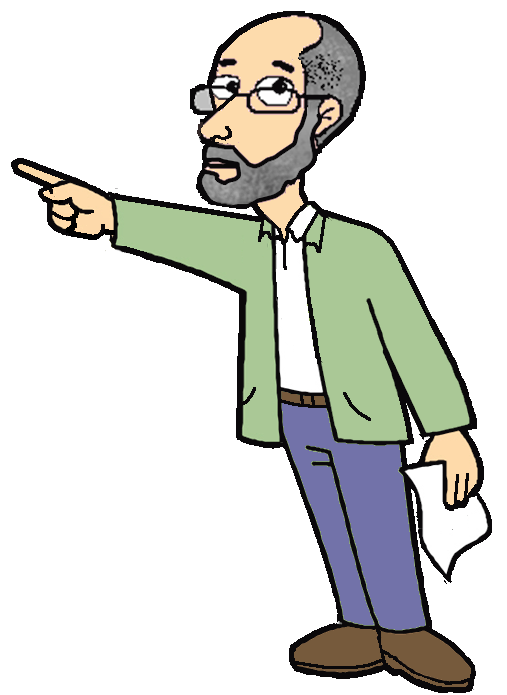 PRESENT SIMPLE
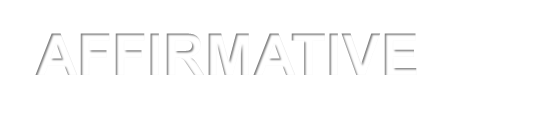 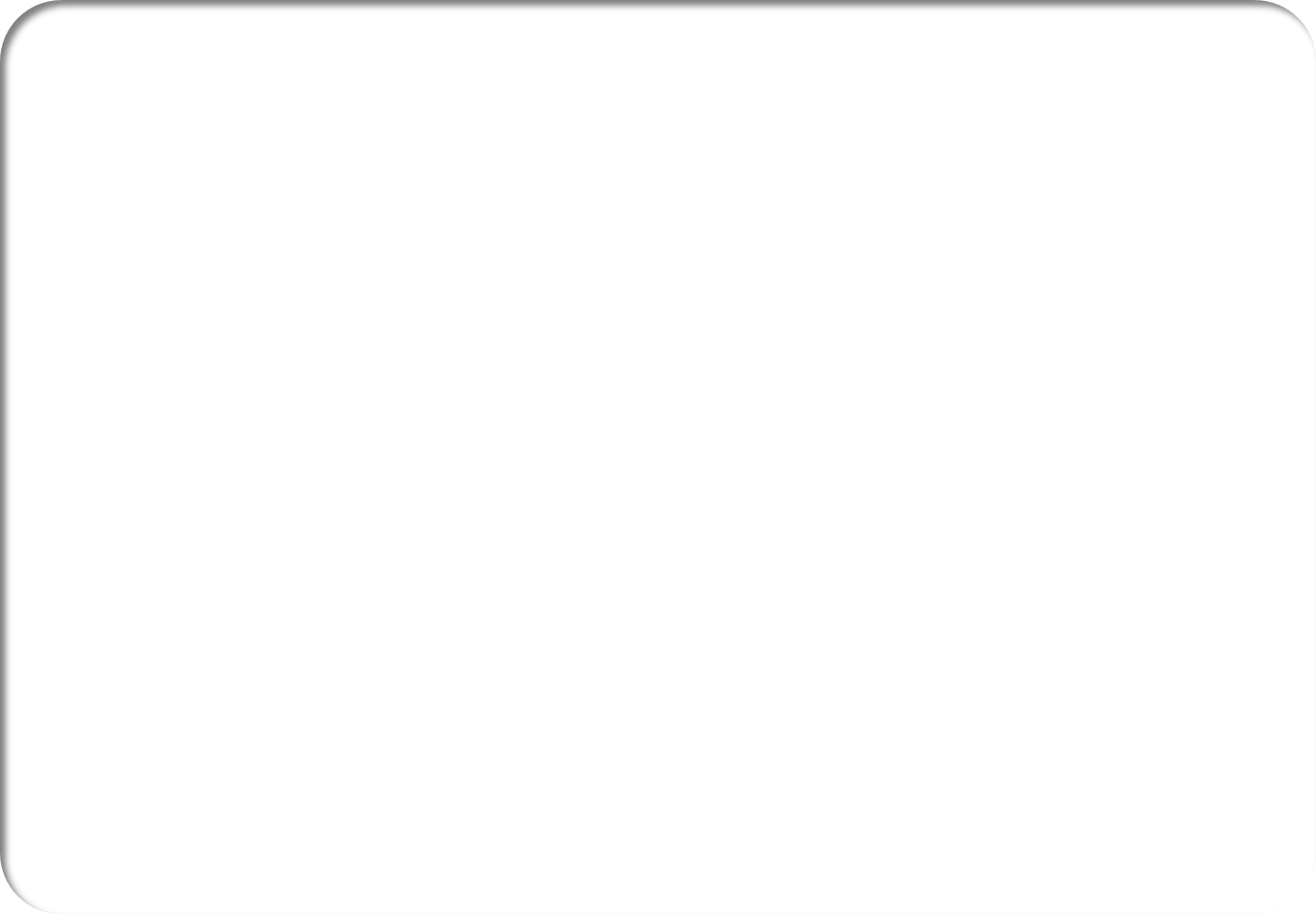 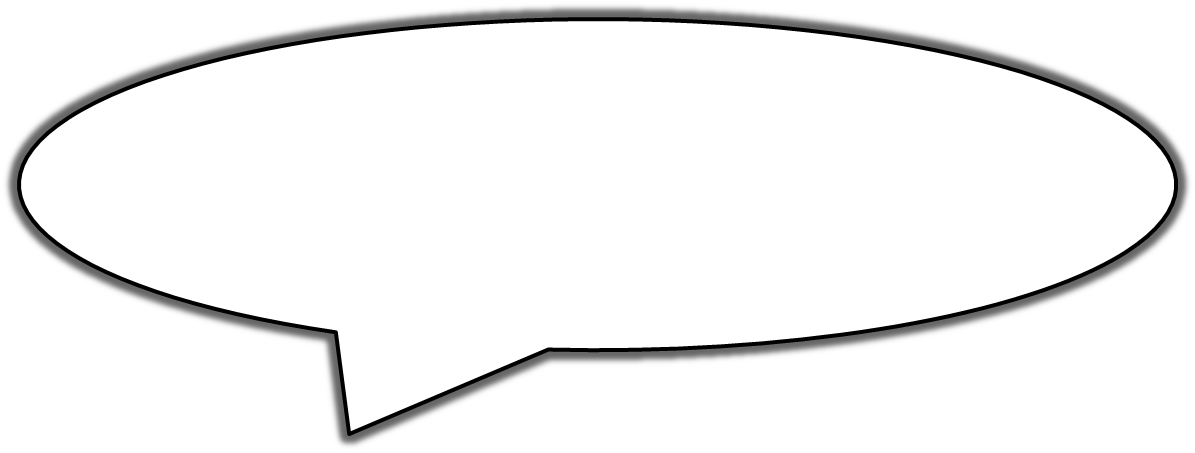 I am Bart.
I am with my family.
I’m American.
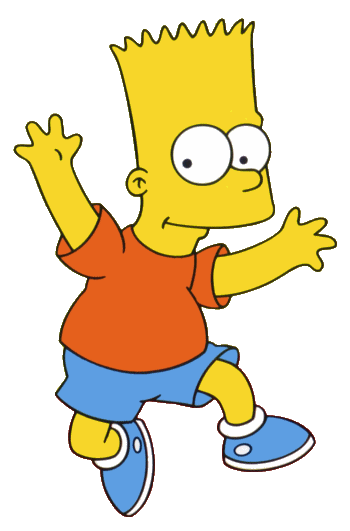 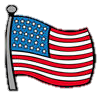 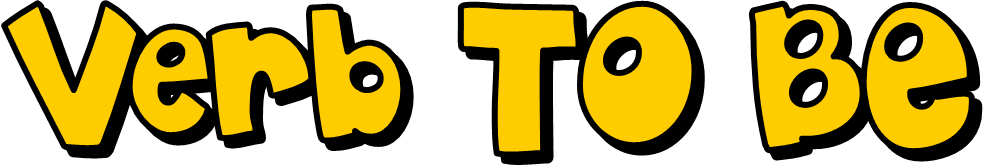 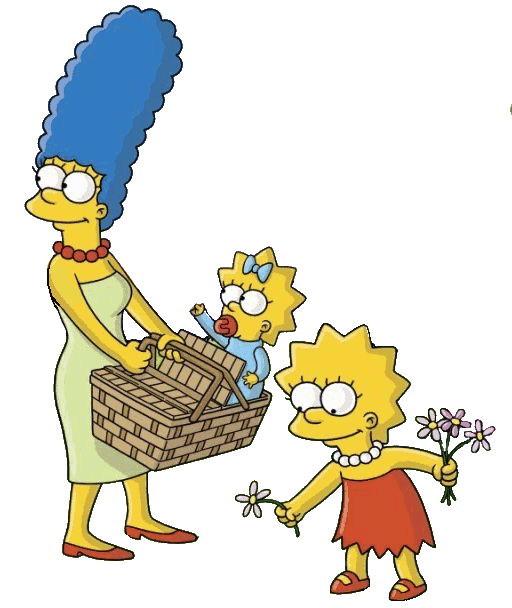 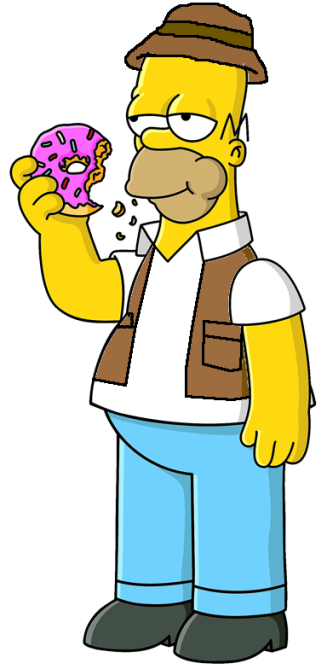 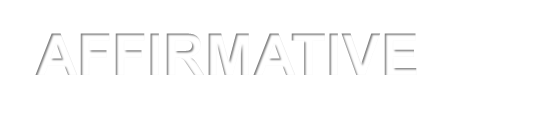 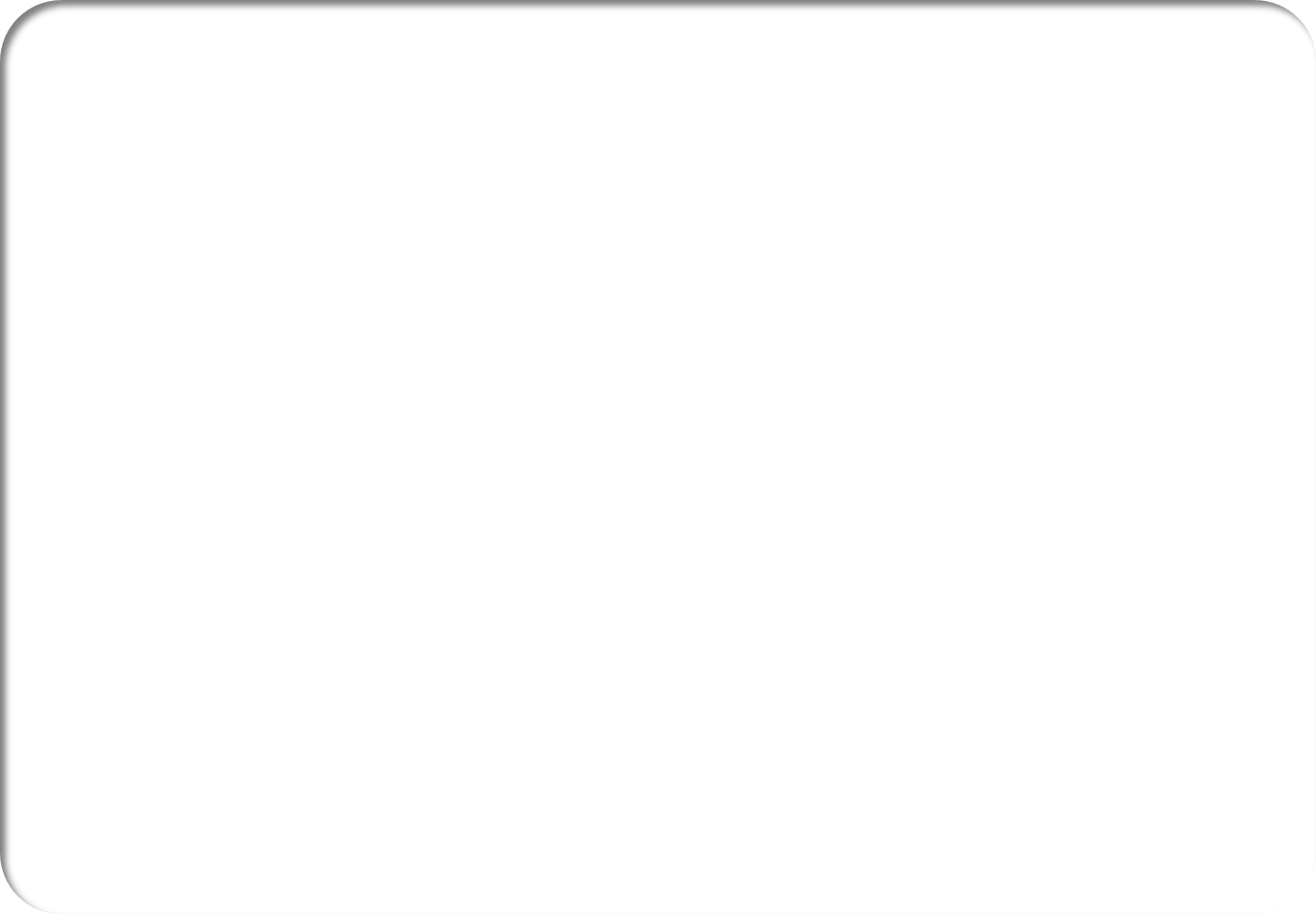 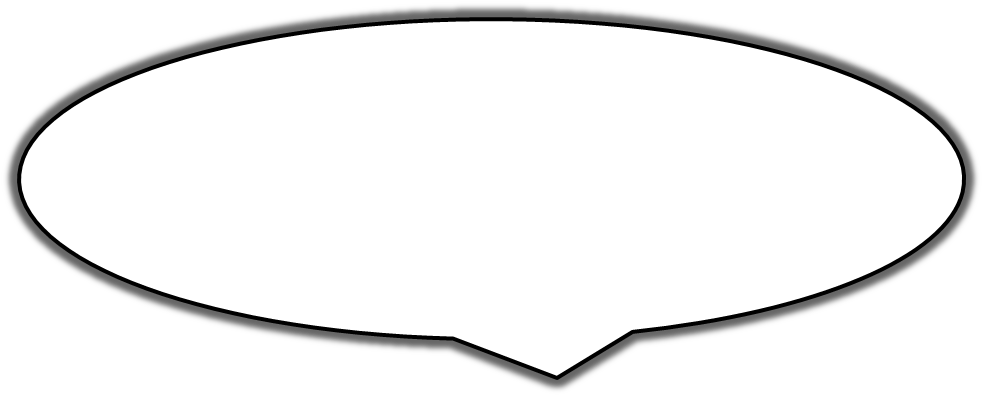 You are my friend.
You’re a good boy.
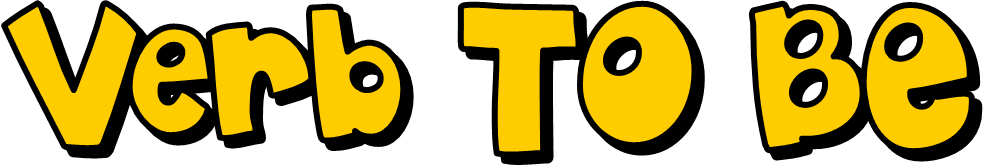 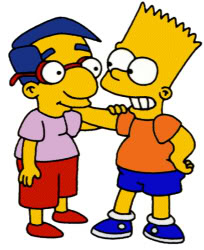 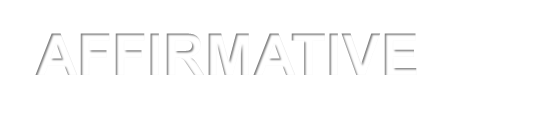 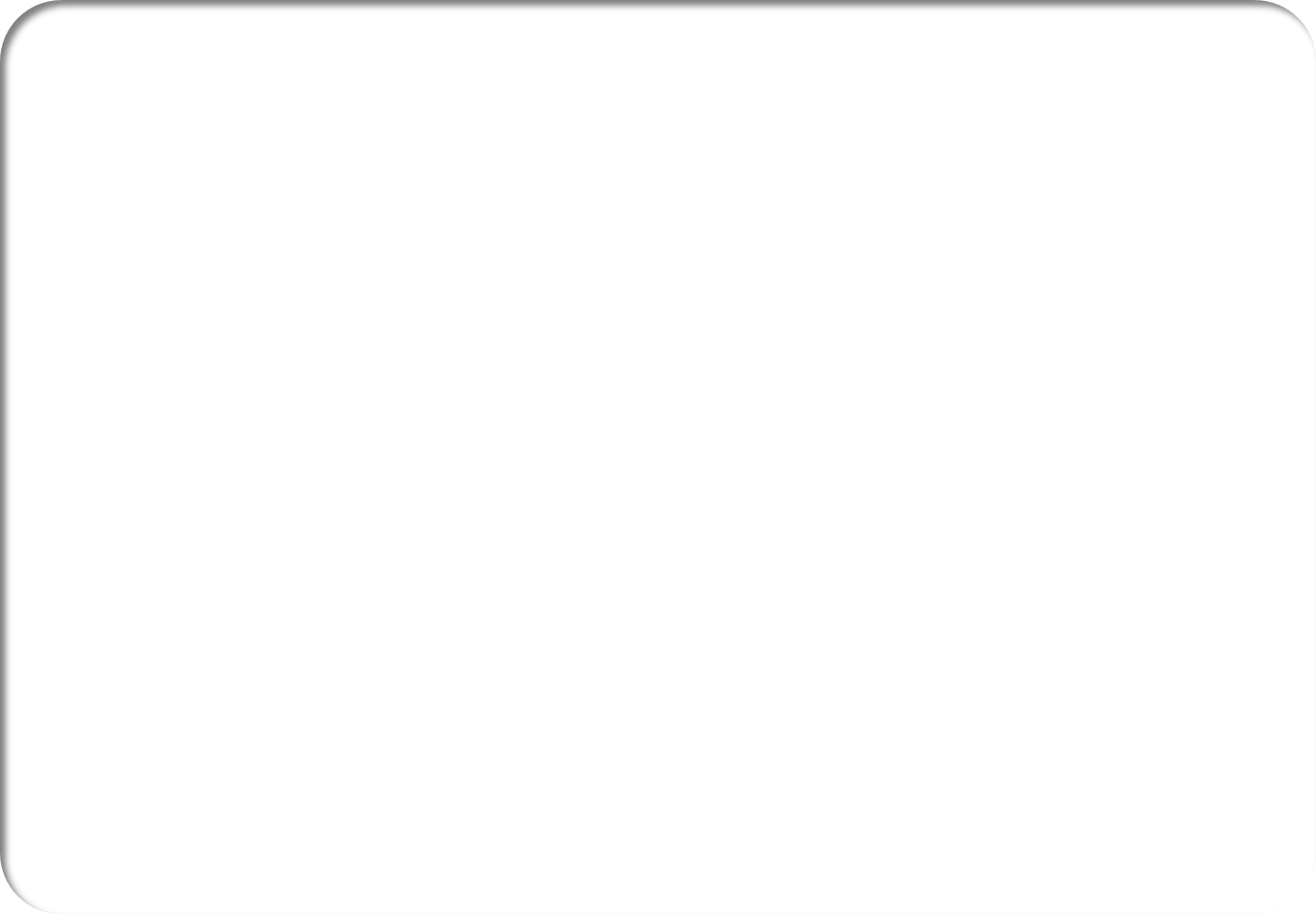 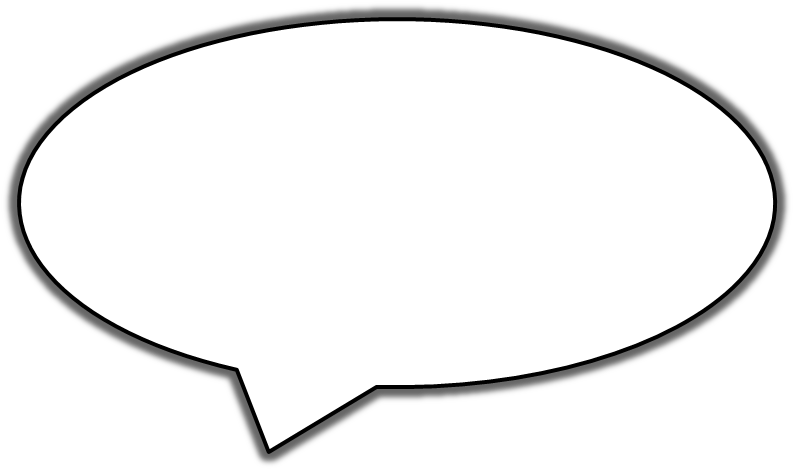 He is Homer.
He’s my dad.
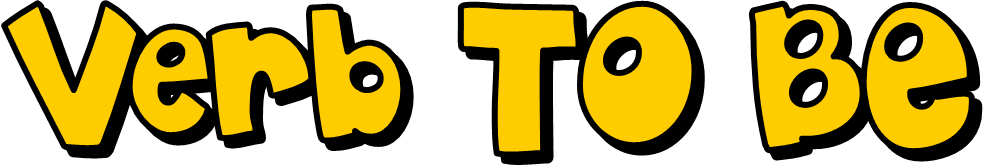 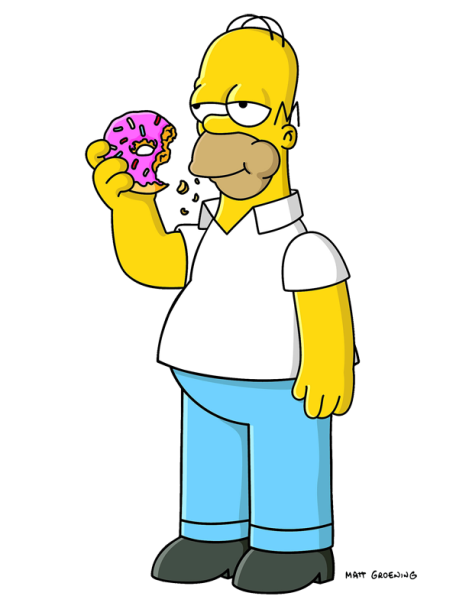 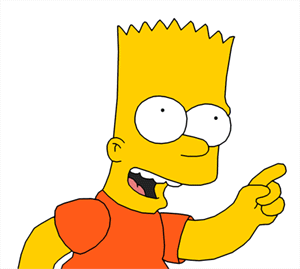 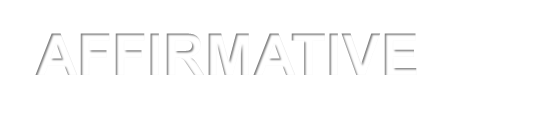 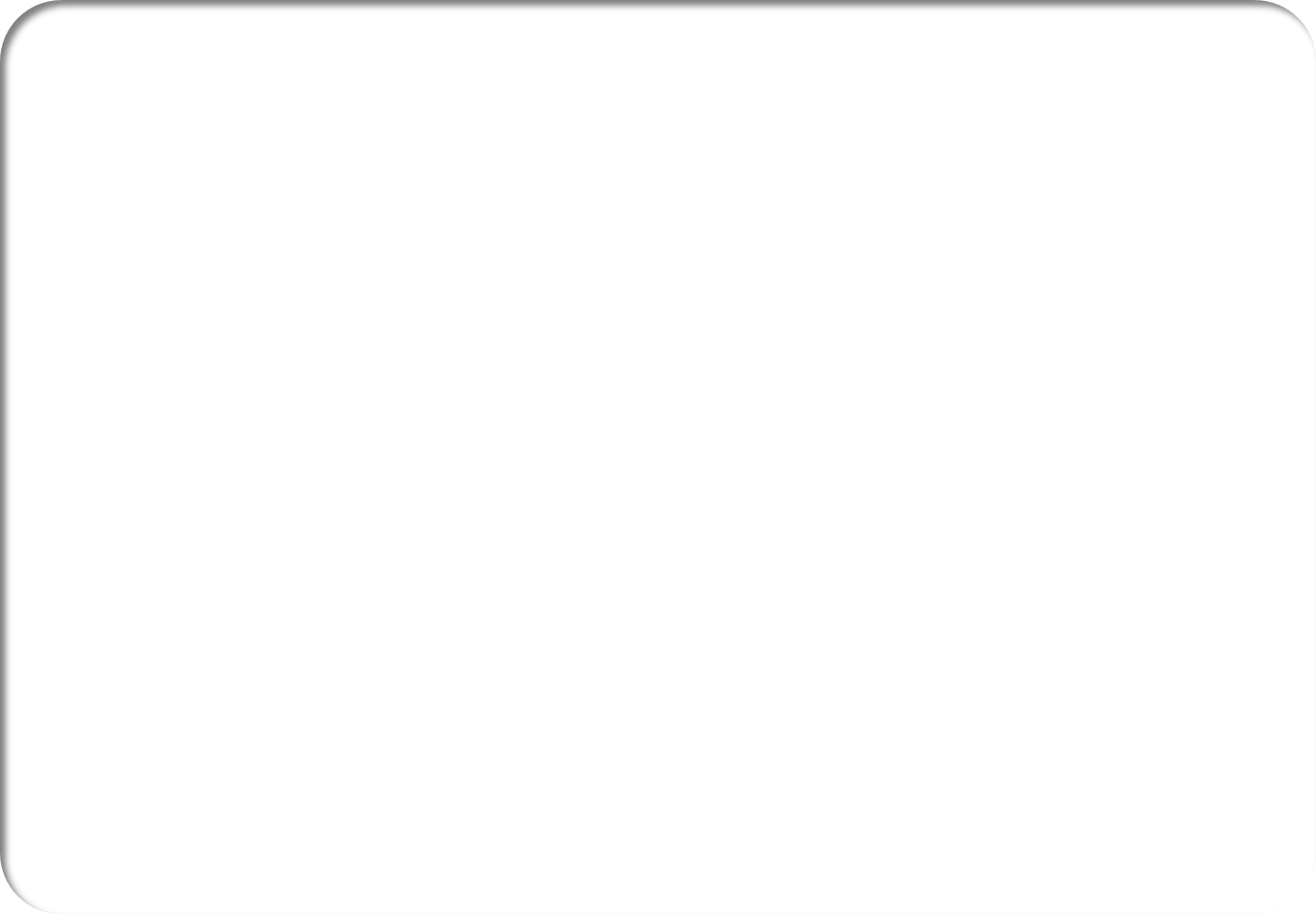 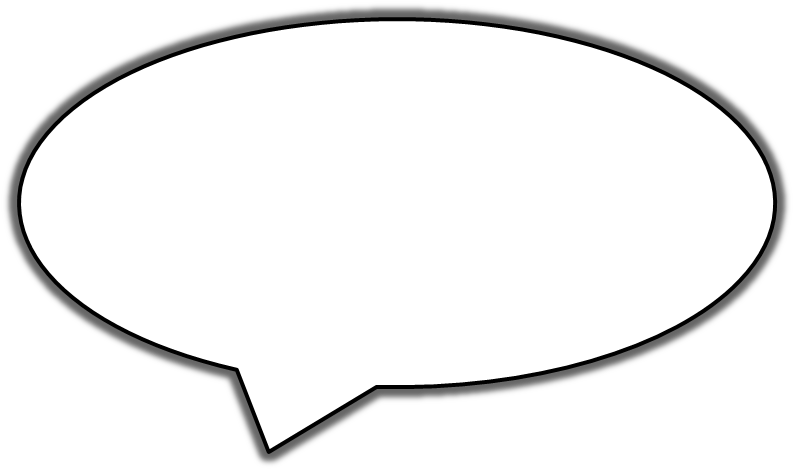 She is Marge.
She’s my mom.
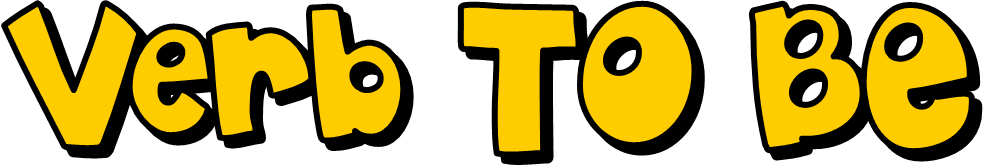 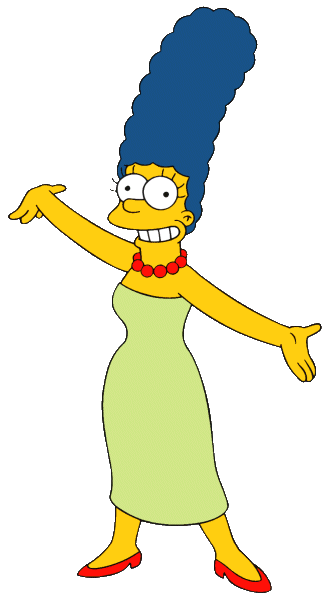 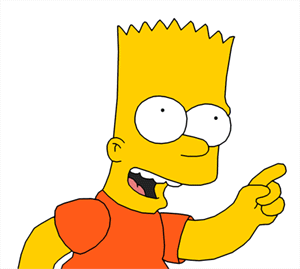 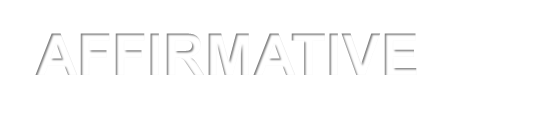 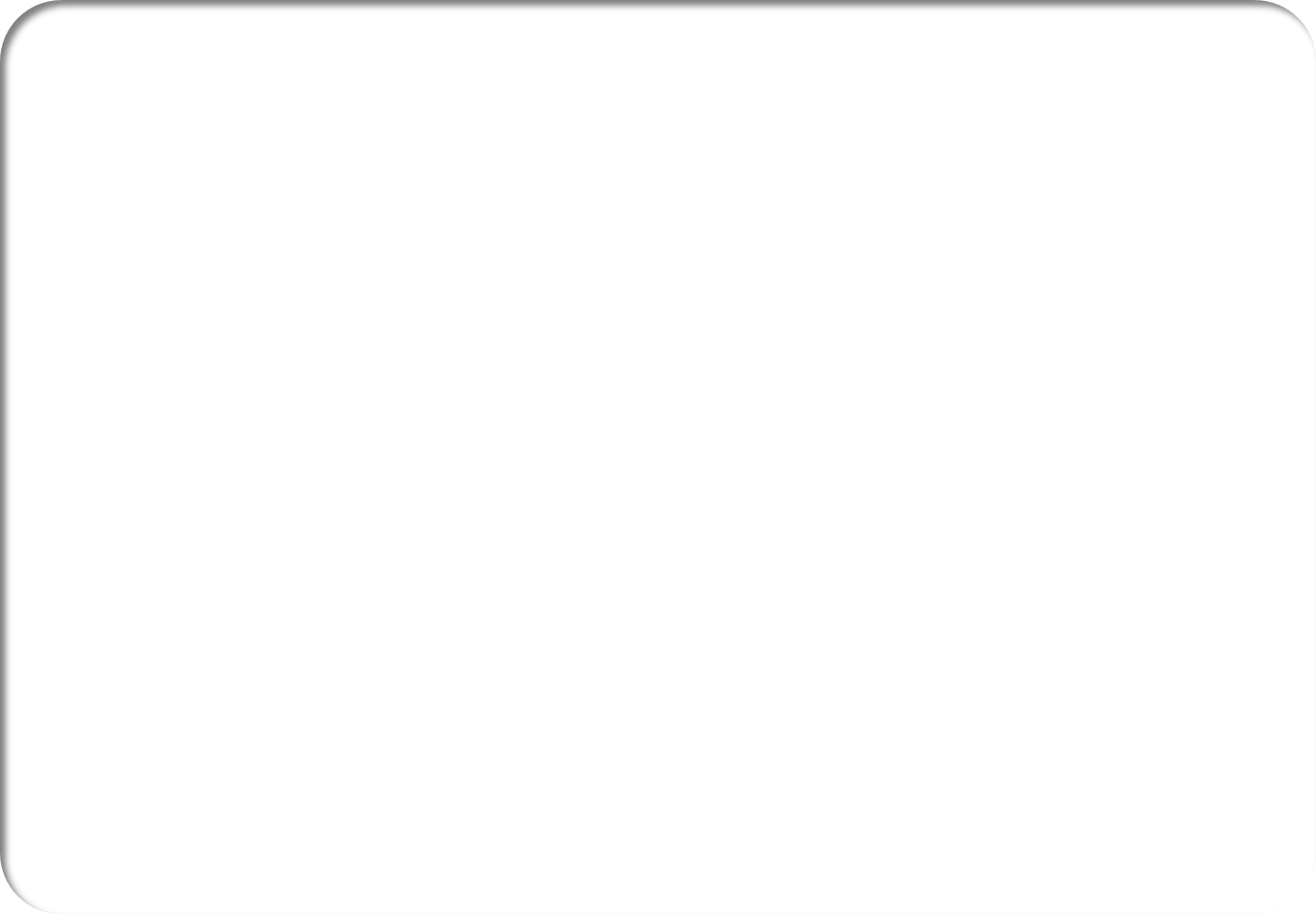 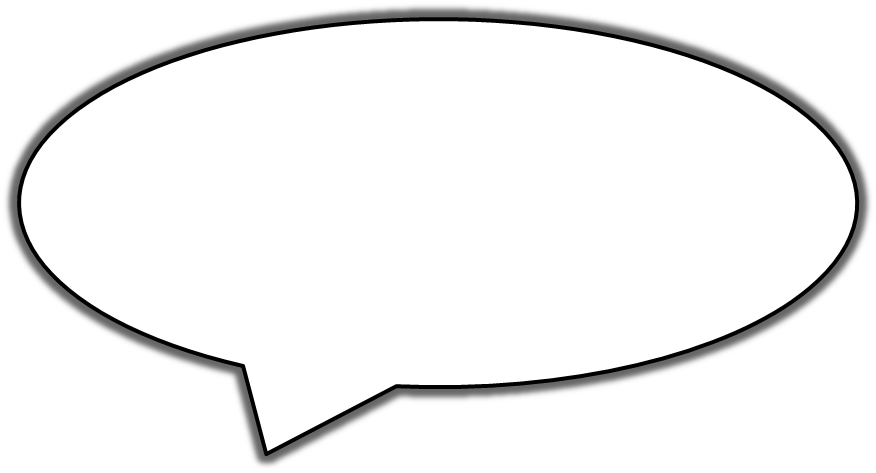 That is a dog.
It’s my pet.
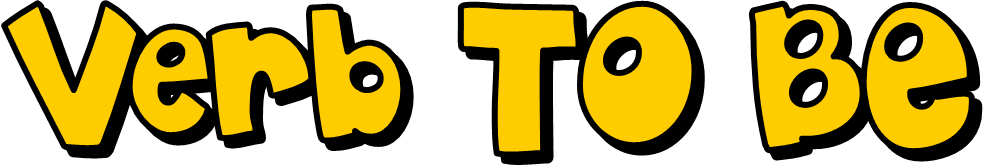 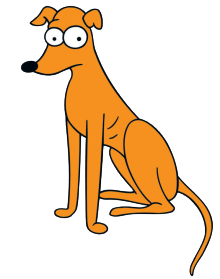 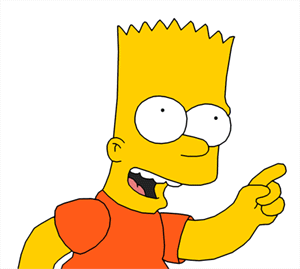 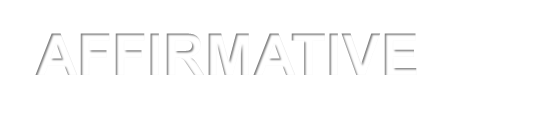 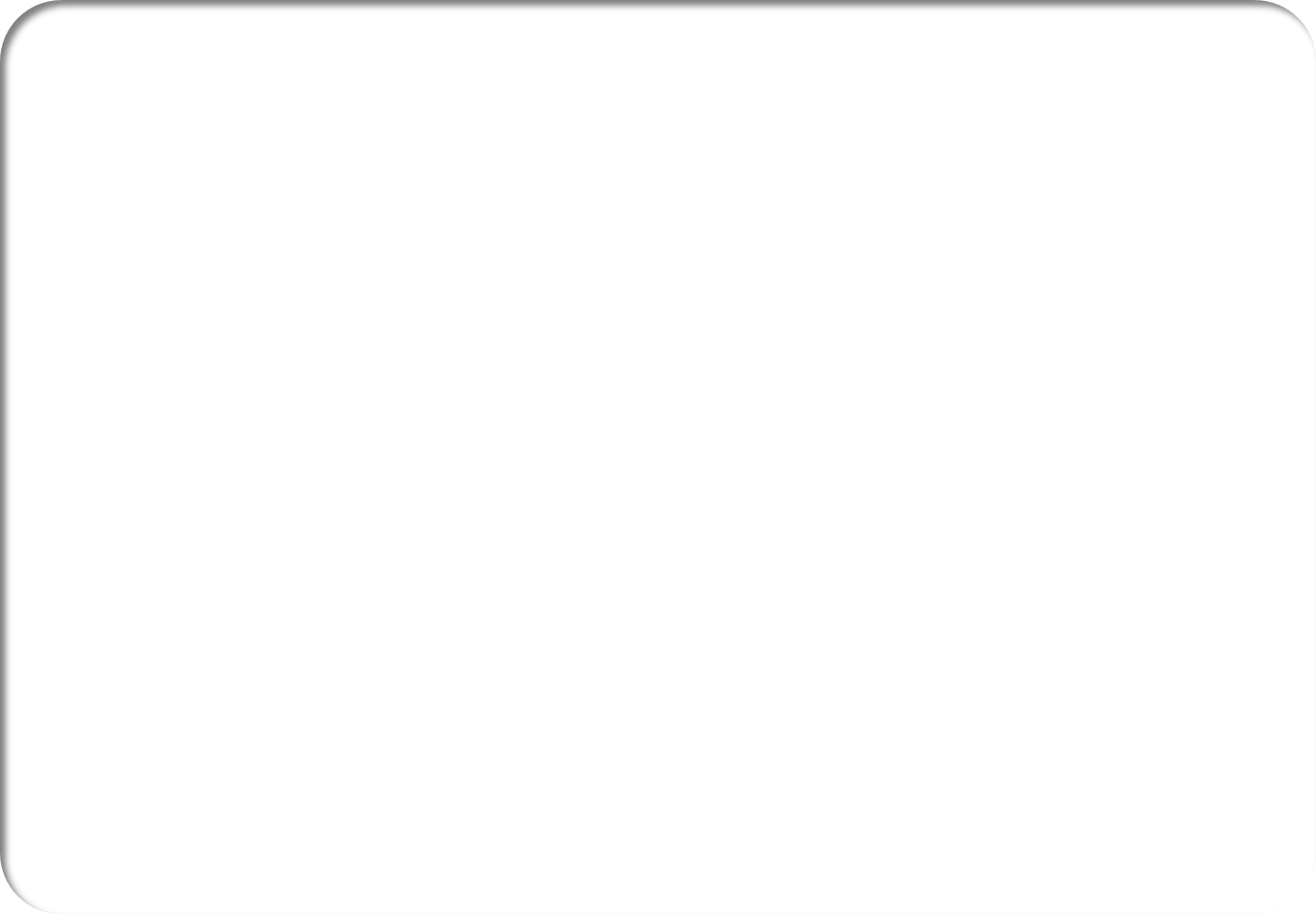 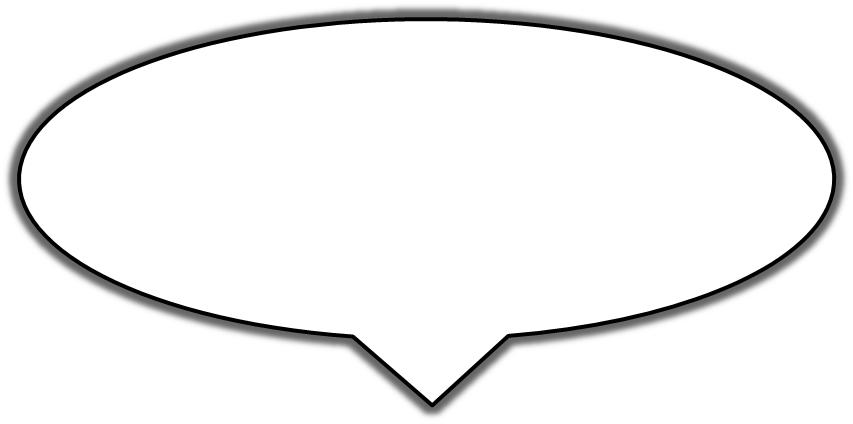 We are friends.
We’re at school.
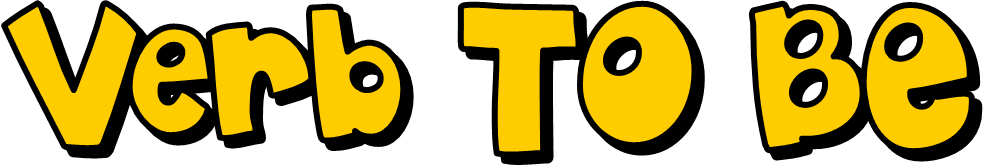 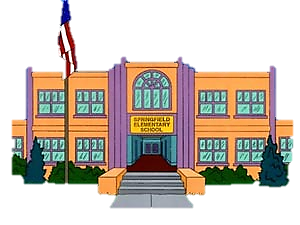 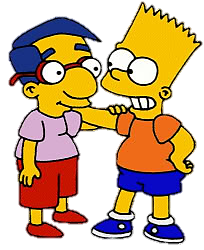 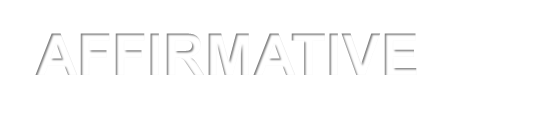 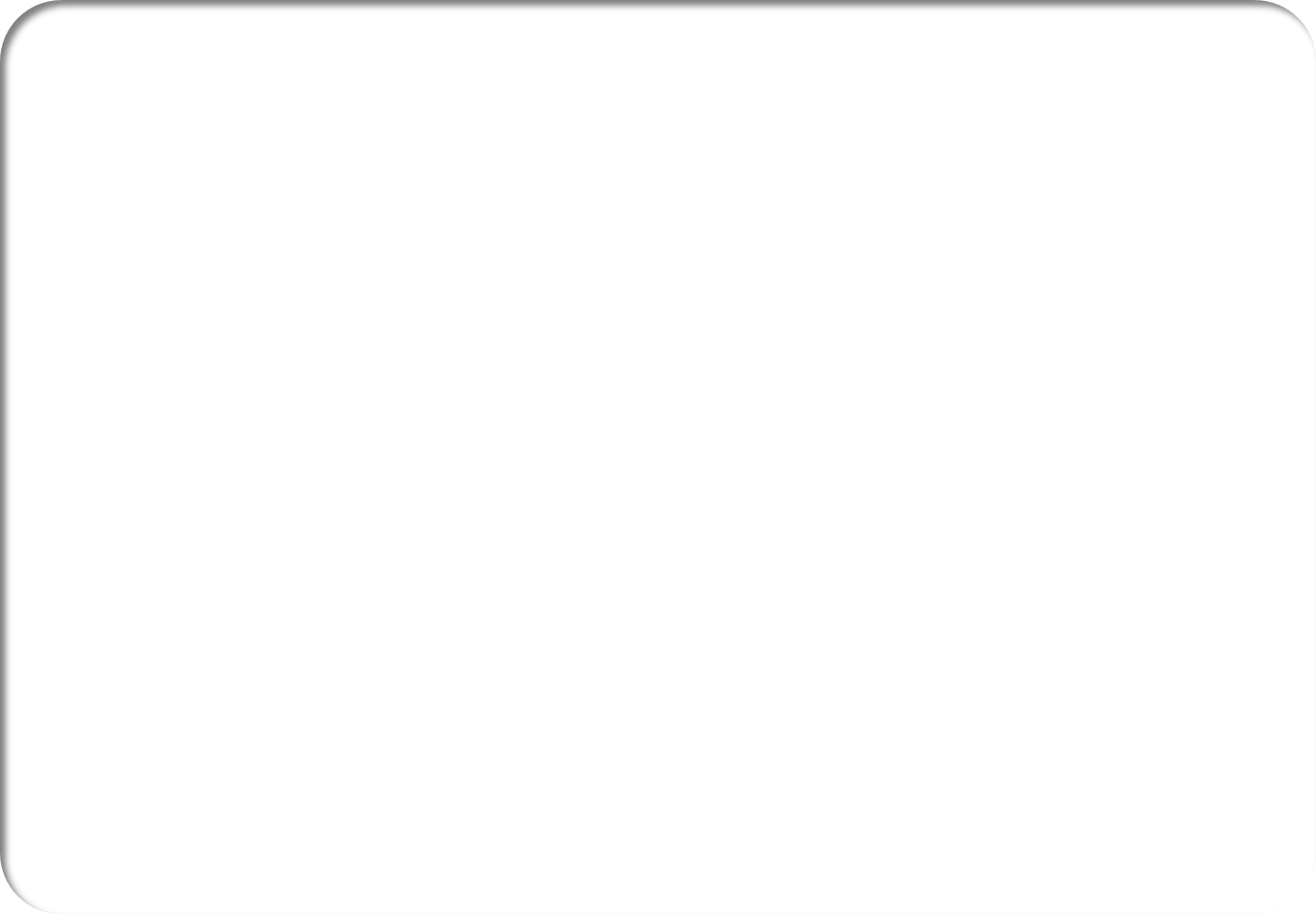 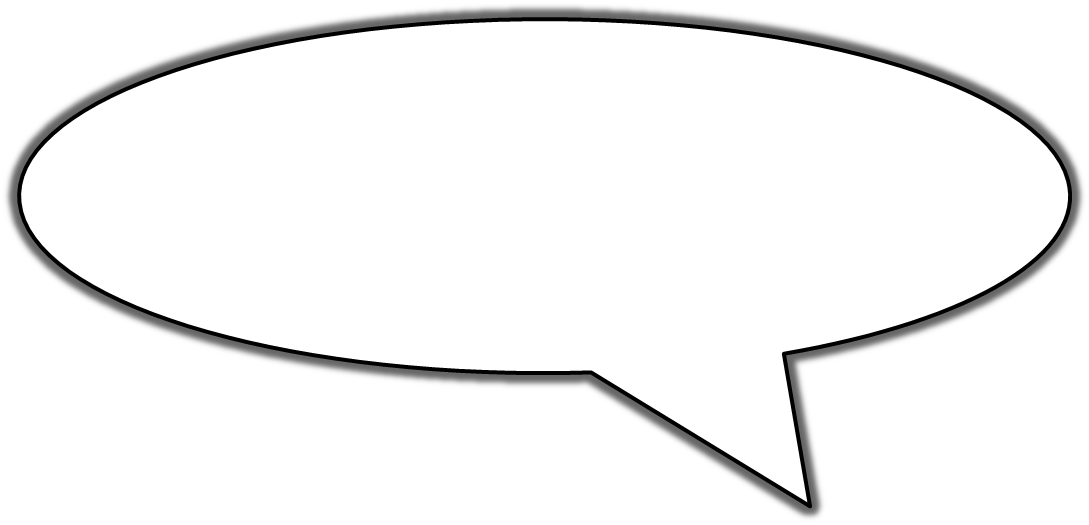 You and your friends are students.
You’re cool.
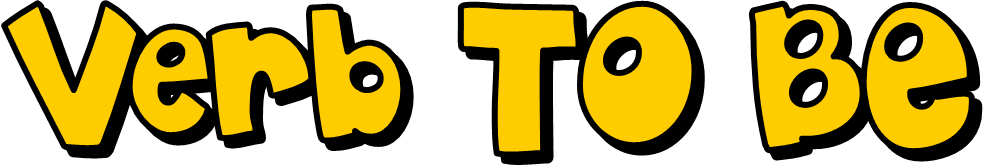 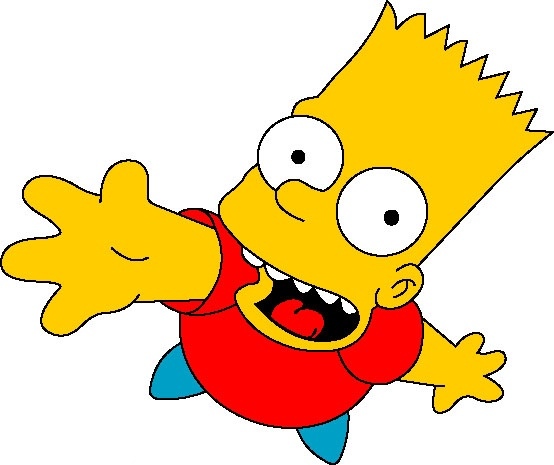 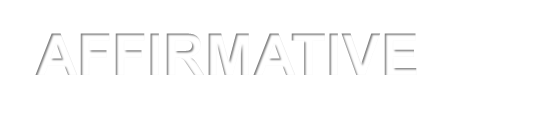 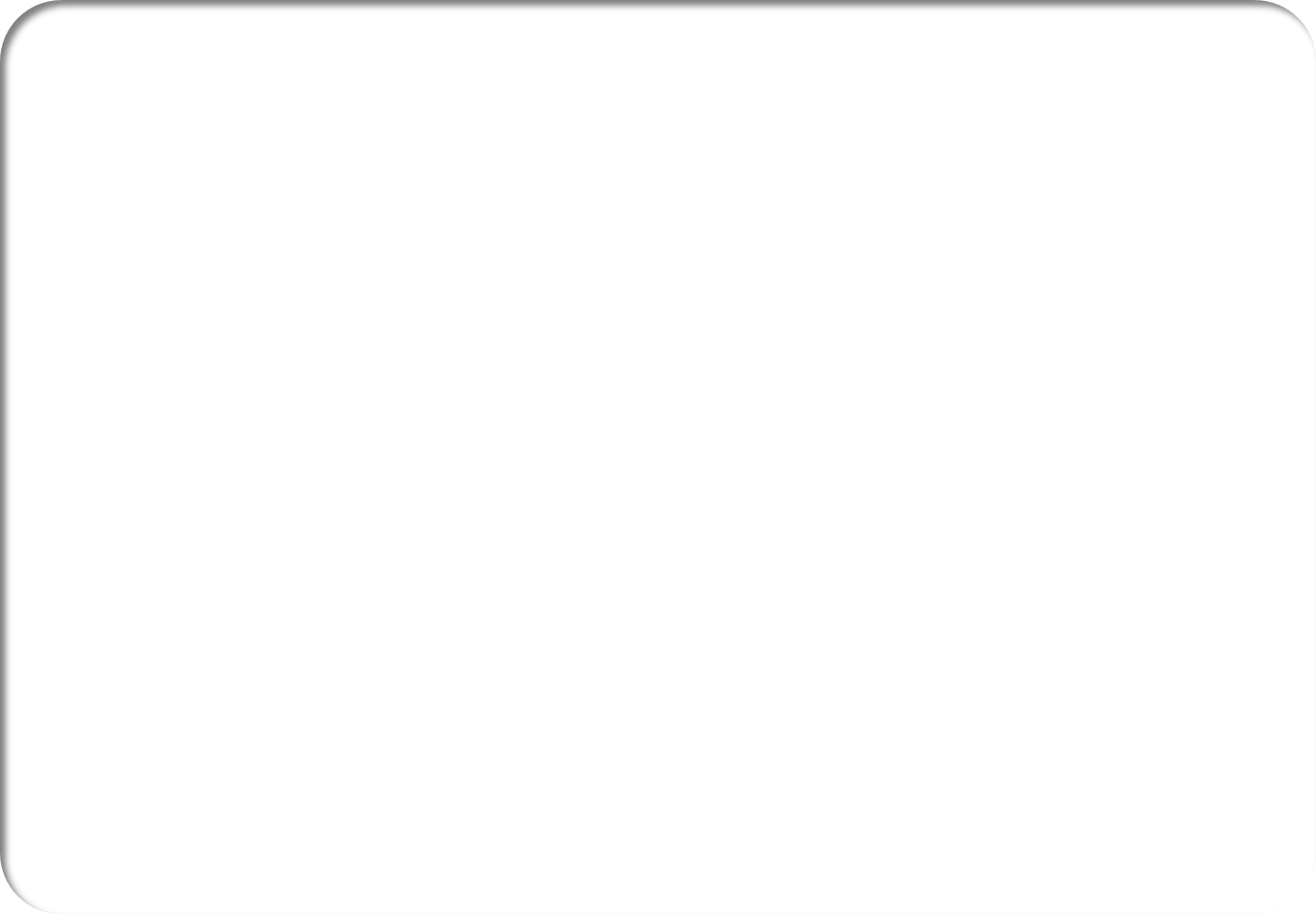 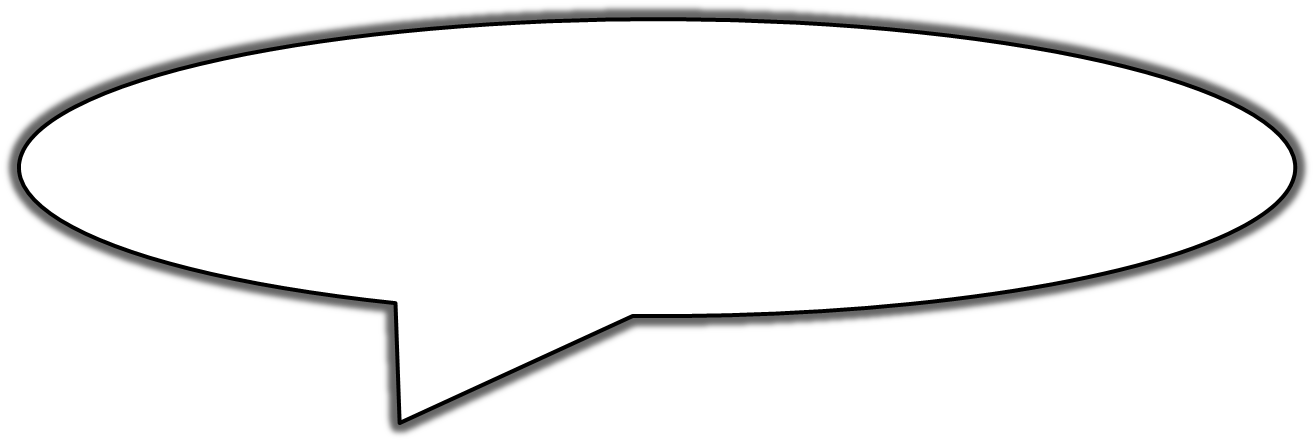 They are Lisa and Maggie.
They’re my sisters.
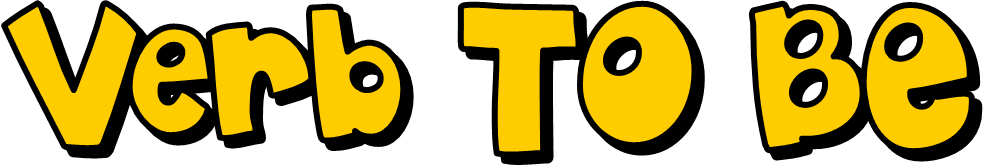 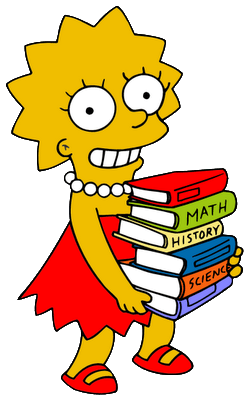 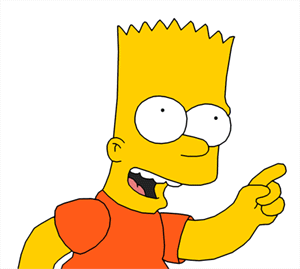 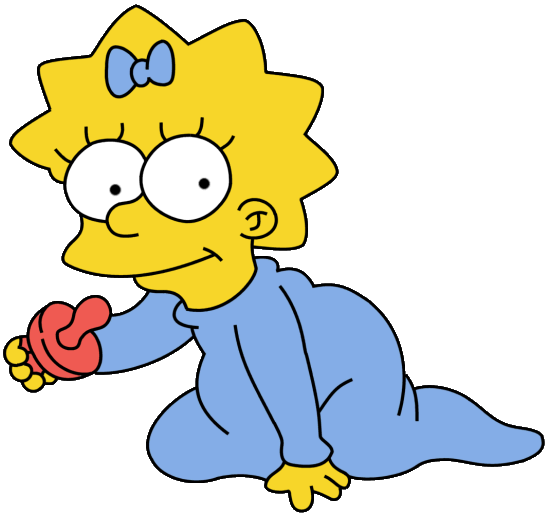 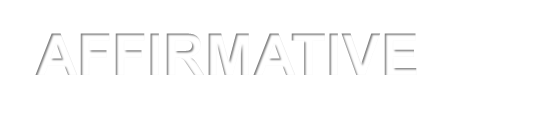 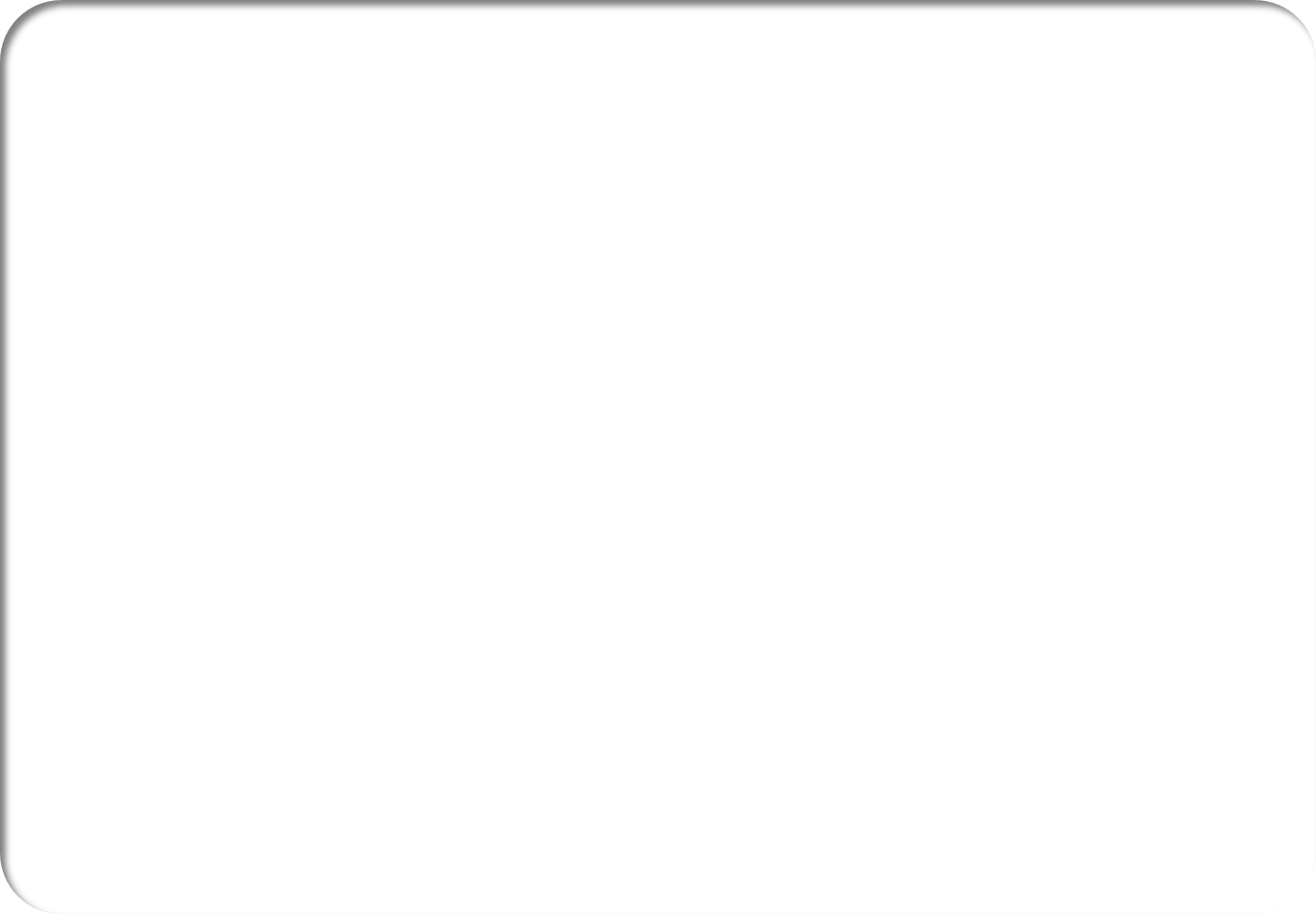 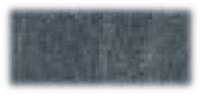 I am
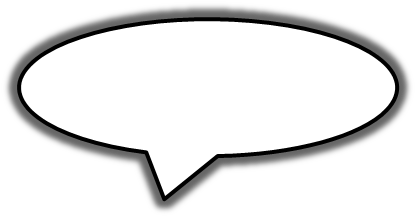 Remember
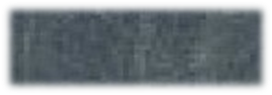 You‘re
He‘s
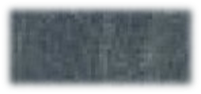 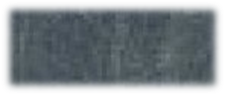 She‘s
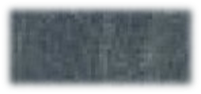 It‘s
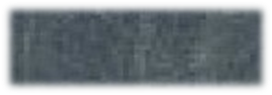 We’re
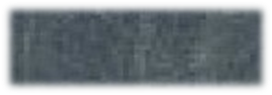 You’re
They’re
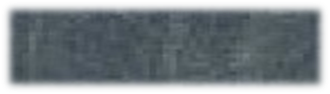 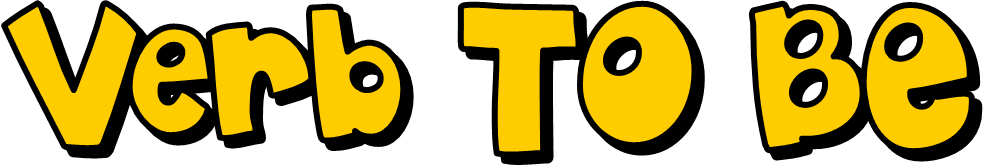 Long form        Short form
I’m
You are
He is
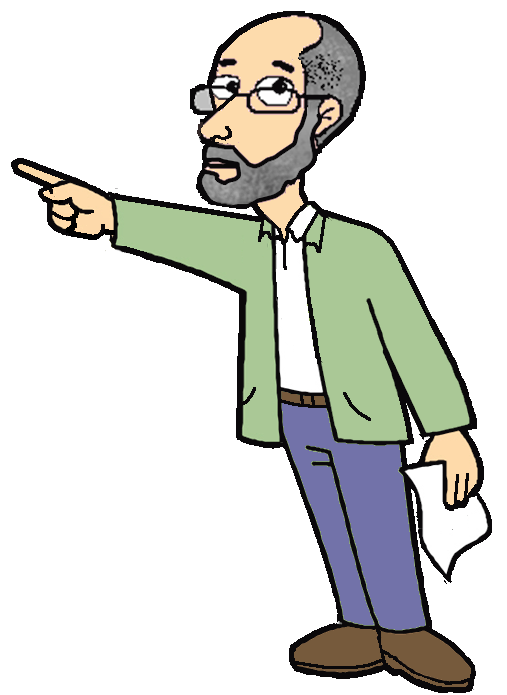 She is
It is
We are
You are
They are